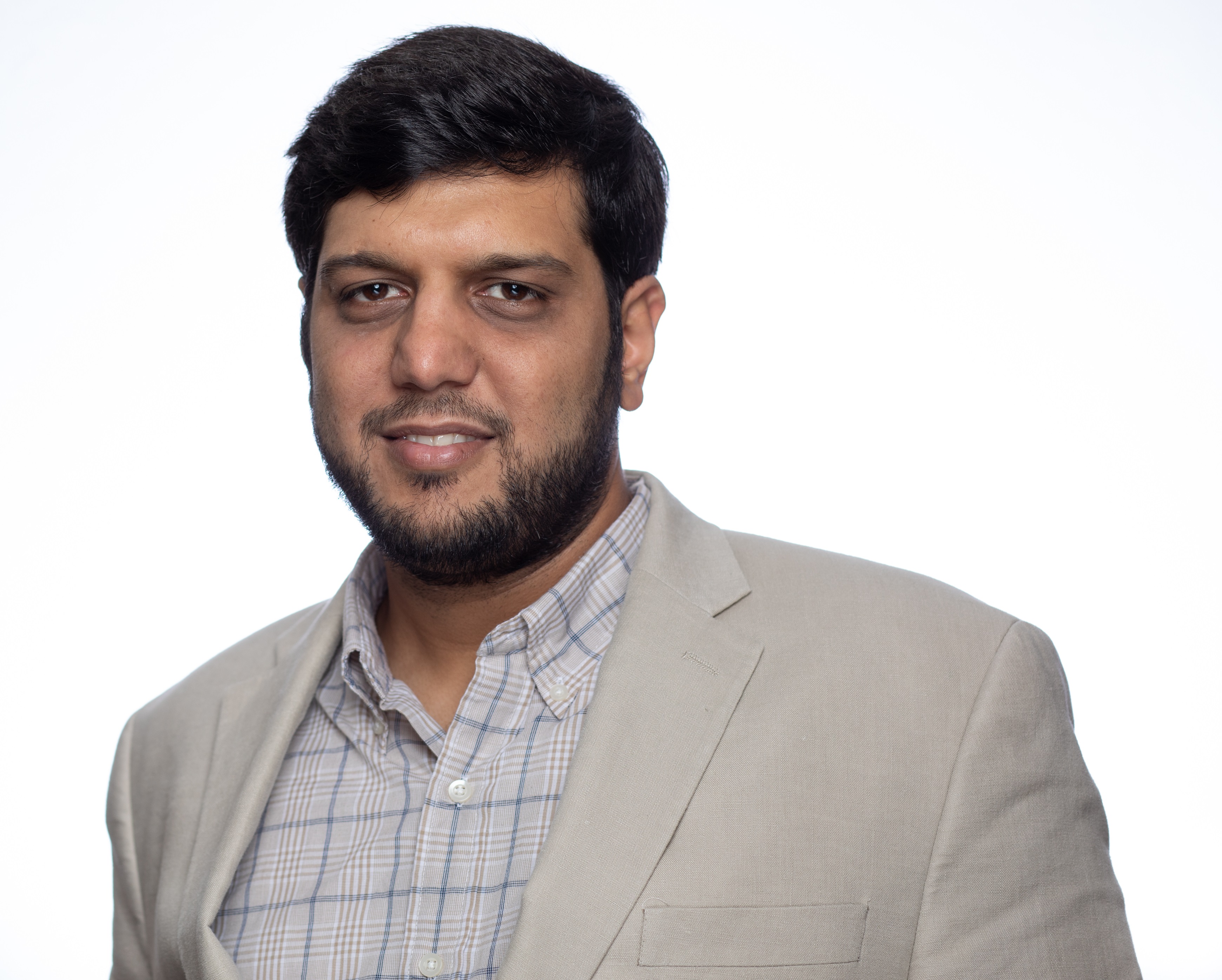 VoLT Program
Track 1: Section Foundations April 15th, 2023 @ 3:50 p.m.
Track 2: Section Growth  --- April 15th, 2023 @ 4:35 p.m.
Tamseel Syed
Technical Activities Coordinator (R3 SSC)
IEEE SoutheastCon 2023Orlando, Florida
1
R3 Technical Activities CoordinatorTamseel Syed
Interface between the Technical Chapters in Region 3 and the Region 3 ExCom.
Establish communication with Section Chairs and/or Section Chapter Coordinators via Area Chairs.
Acts as a resource to the Chapter officers.
Help resolve outstanding issues for existing Chapters.
Assist/encourage Chapter officer training.
Facilitate new chapter formation.
Assist existing Chapters to host at least 2 meetings a year.
Promote inter-Section/inter-Region collaboration.
IEEE SoutheastCon 2023
Orlando, Florida
2
Guess the right VoLT
1.              2.               3.               4.              5.
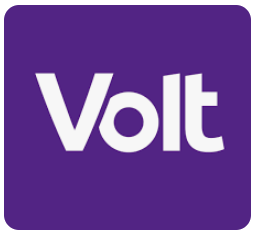 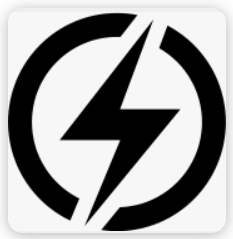 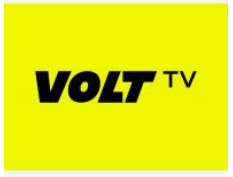 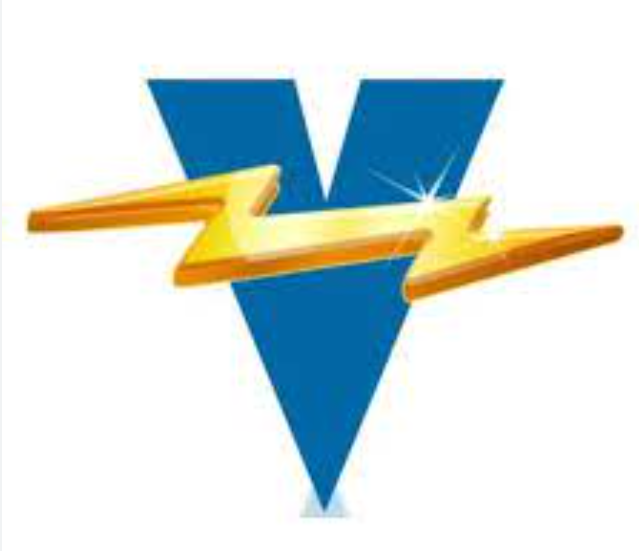 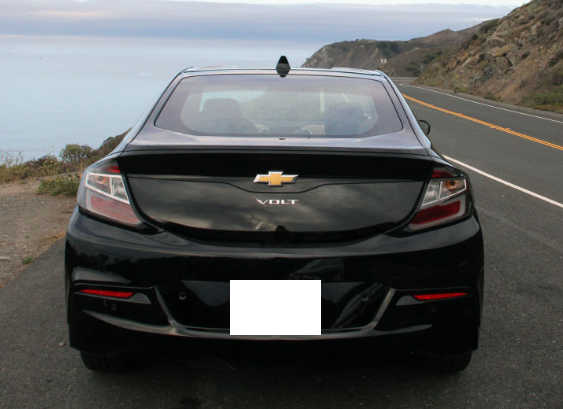 IEEE SoutheastCon 2023
Orlando, Florida
3
Guess the right VoLT
1.              2.               3.               4.              5.
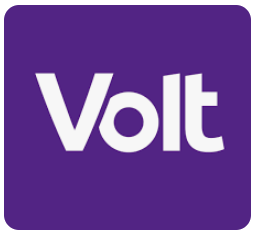 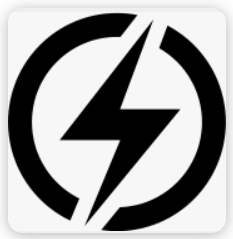 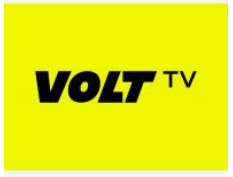 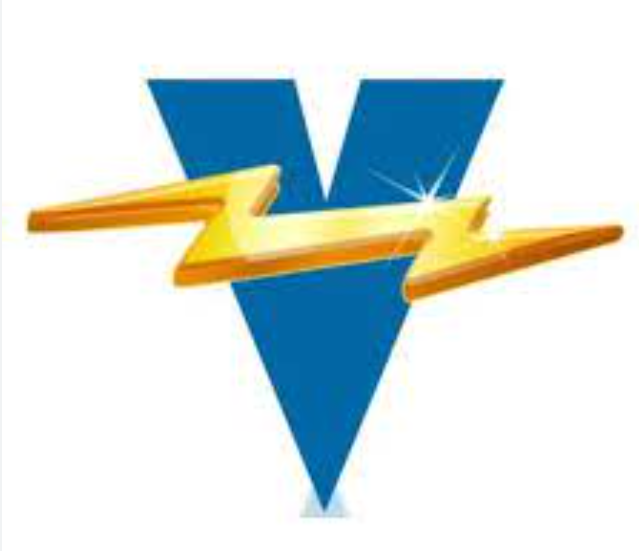 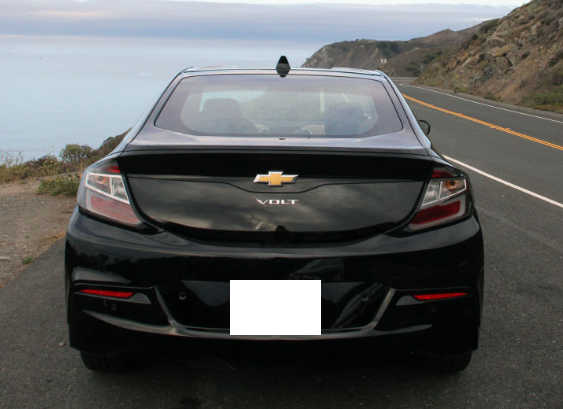 IEEE SoutheastCon 2023
Orlando, Florida
4
IEEE training opportunities
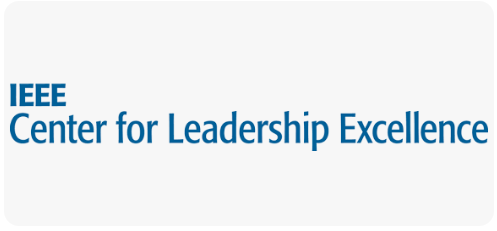 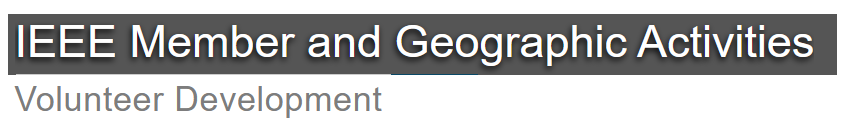 IEEE R3
WiKi pages
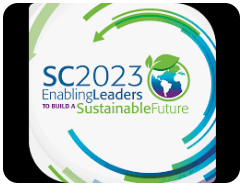 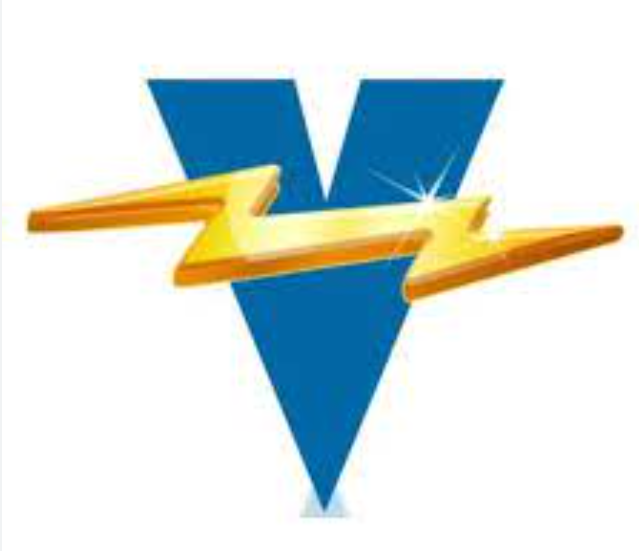 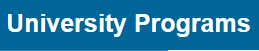 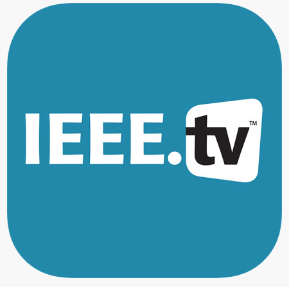 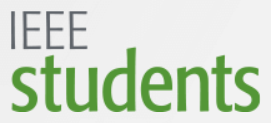 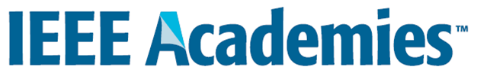 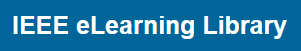 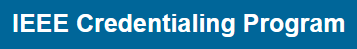 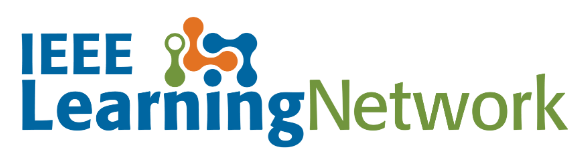 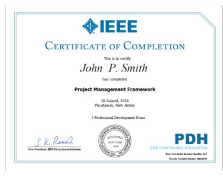 CeU/
PDH
IEEE SoutheastCon 2023
Orlando, Florida
5
What is VoLT
Volunteer Leadership Training Program
Prepares IEEE volunteers for leadership roles in their local units and beyond
VoLT Goals
Accelerate volunteers' knowledge of the IEEE's organization, products, services, and resources.
Help volunteers understand their roles within their local units and within the entire organization.
Create a succession tool that develops and prepares future IEEE volunteer leaders.
IEEE SoutheastCon 2023
Orlando, Florida
6
VoLT team
Run by IEEE Member & Geographic Activities (MGA) Board
Managed by Loretta Arellano
l.arellano@ieee.org

IEEE Staff Contact:
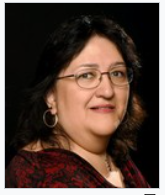 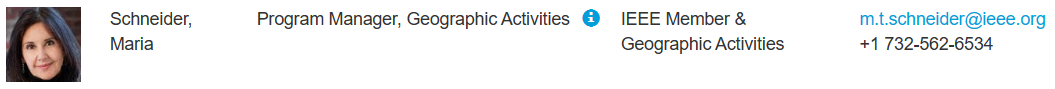 For questions? email: VoLT@ieee.org
IEEE SoutheastCon 2023
Orlando, Florida
7
VoLT success story
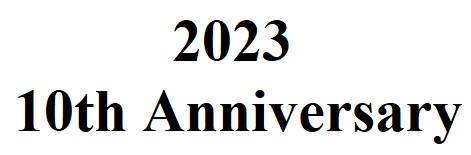 90% graduates
have become leaders in their OUs
45% of all Sections
250+ grads in VOLT Graduates community in Collaboratec
IEEE SoutheastCon 2023
Orlando, Florida
8
VoLT – R3 participation (19)
IEEE SoutheastCon 2023
Orlando, Florida
9
How to register
Track 1 Online
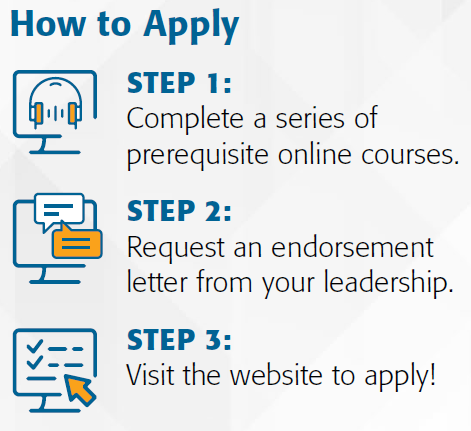 Track 2 starts
In 
September 
Every year
www.ieee.org/VoLT
IEEE SoutheastCon 2023
Orlando, Florida
10
Contents of application
A strong candidate for the VoLT Program will meet the following requirements:

An active IEEE membership
Completed all eight prerequisite courses
Two or more years of experience as an IEEE volunteer
Four or more years as an IEEE member
Is a Graduate Student Member or higher
An interest in becoming a future IEEE leader
An endorsement letter by a senior IEEE volunteer
IEEE SoutheastCon 2023
Orlando, Florida
11
VoLT program deliverables
Accepted candidates will be grouped in teams
Teams can bring up new ideas to help local OU
Business plan
Video of the presentation
Mentors panel selects top 3 projects each year
IEEE SoutheastCon 2023
Orlando, Florida
12
What do you get?
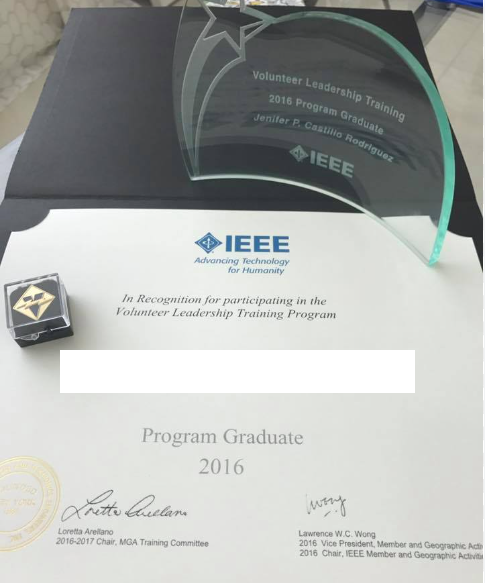 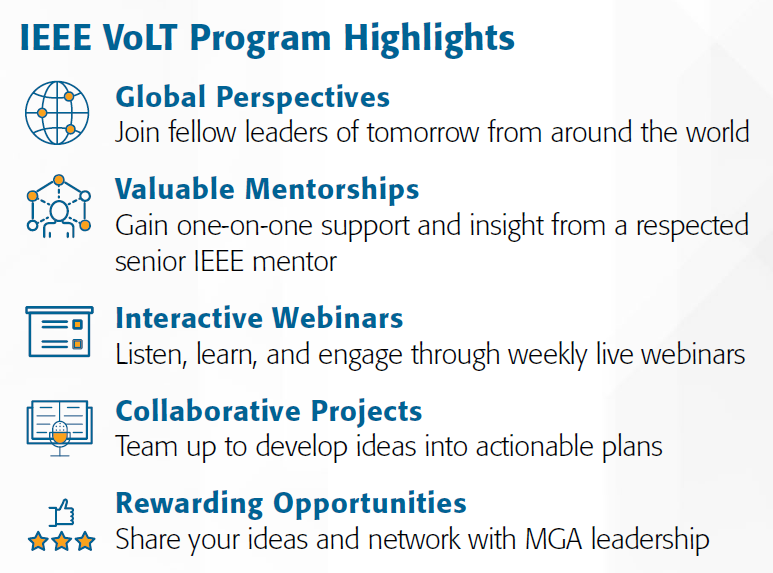 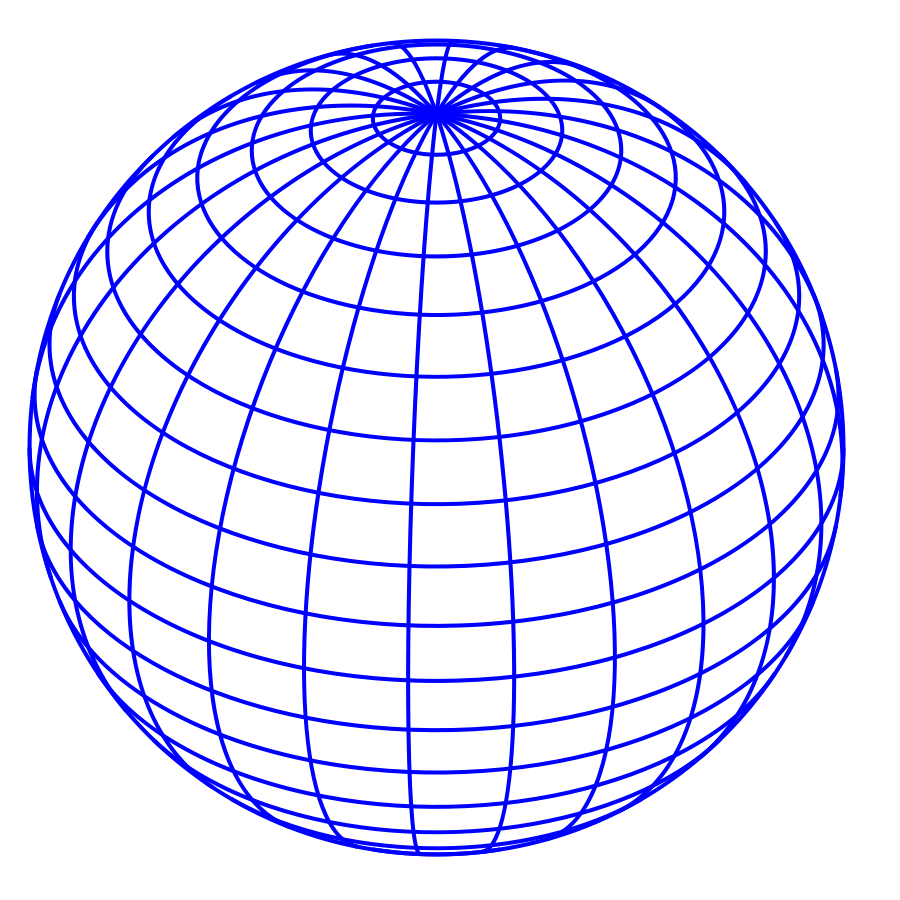 Be a part of 
Global
VoLT network
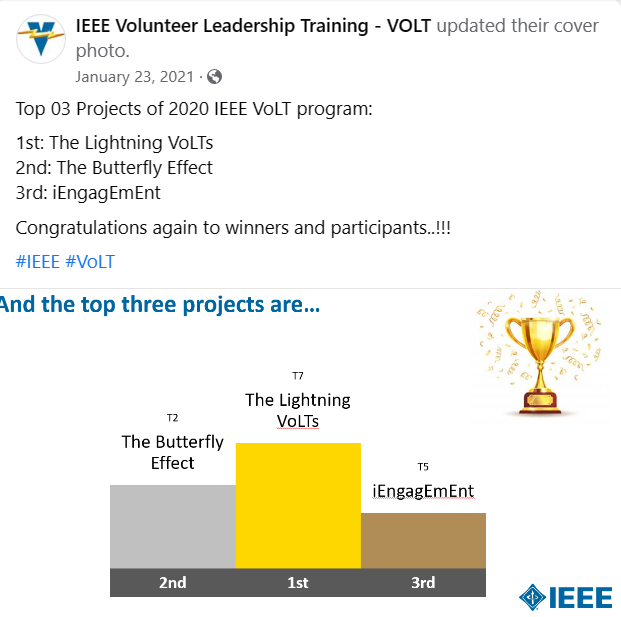 IEEE SoutheastCon 2023
Orlando, Florida
13
Luncheon at Sections Congress
2014
2017
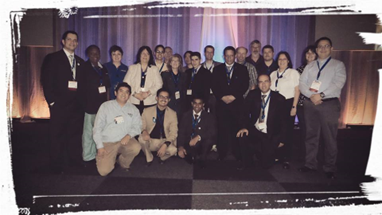 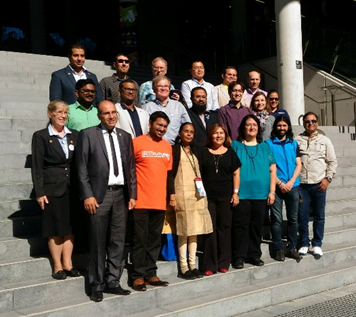 IEEE SoutheastCon 2023
Orlando, Florida
14
Stay connected with VoLT
https://www.linkedin.com/company/ieee-volt

https://www.facebook.com/ieee.volt/

https://www.instagram.com/ieee_volt/
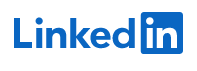 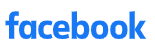 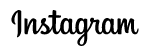 IEEE SoutheastCon 2023
Orlando, Florida
15
IEEE R3 Section Support Committee (SSC)
Stimulating interest of IEEE members
Motivating members to volunteer
Encouraging professional and technical growth of all members
Sharing best practices with other Sections
Forming Engineering Affinity Groups
IEEE SoutheastCon 2023
Orlando, Florida
16
IEEE Atlanta Section
Save these Dates!!!
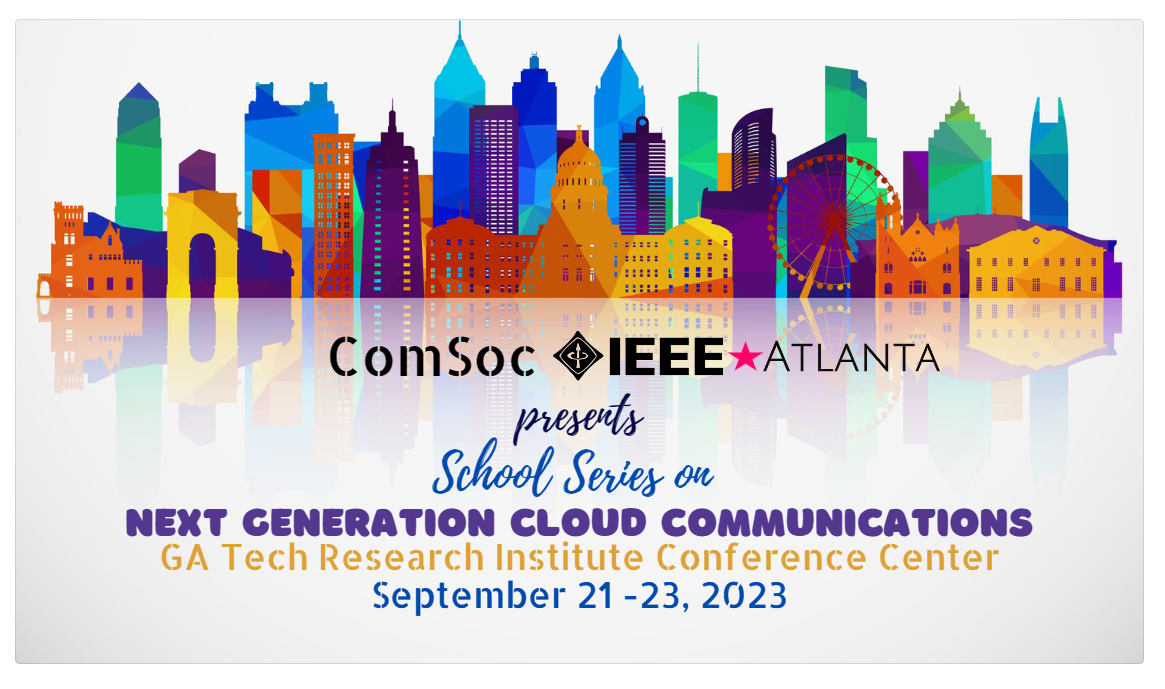 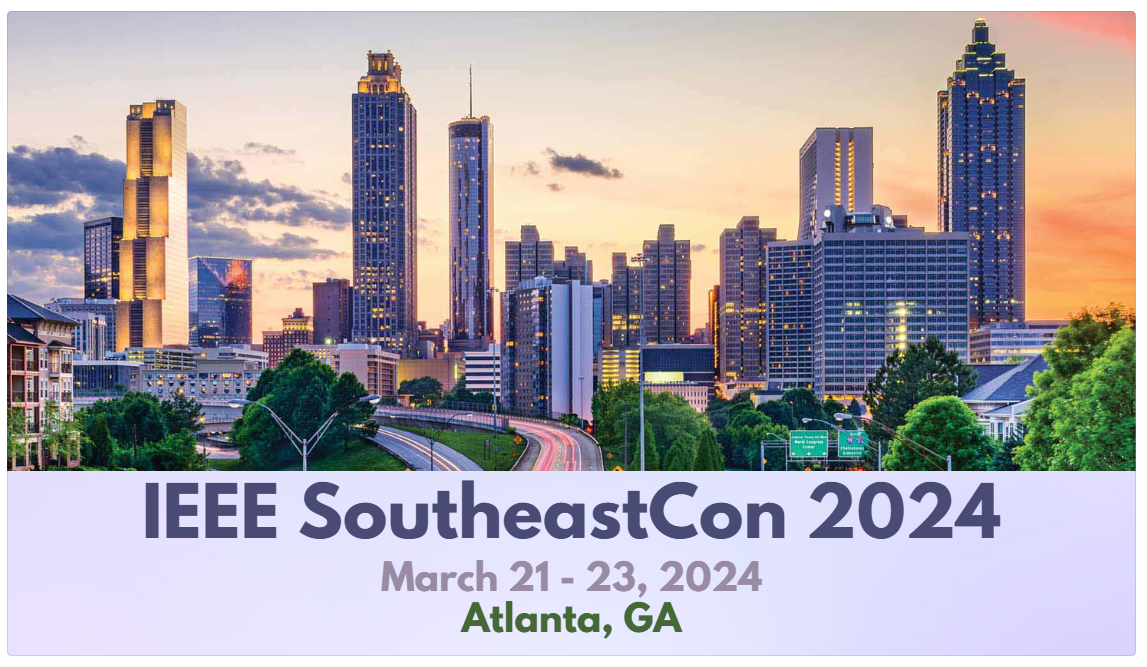 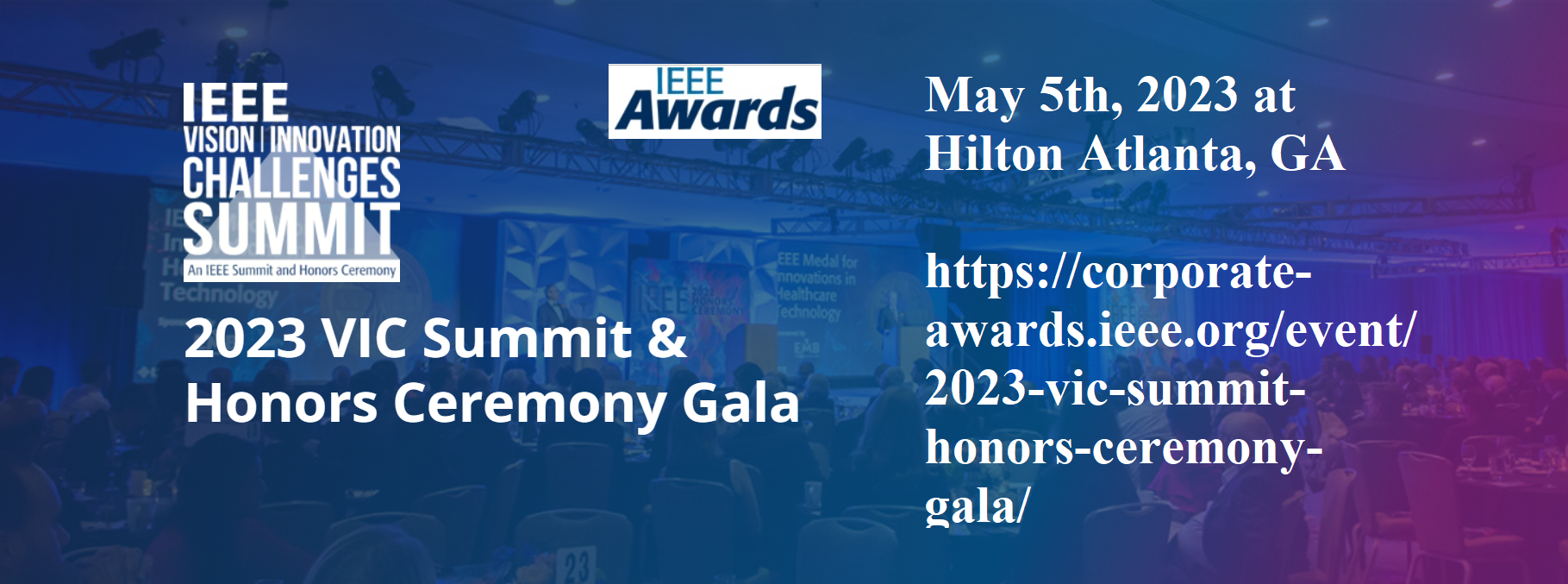 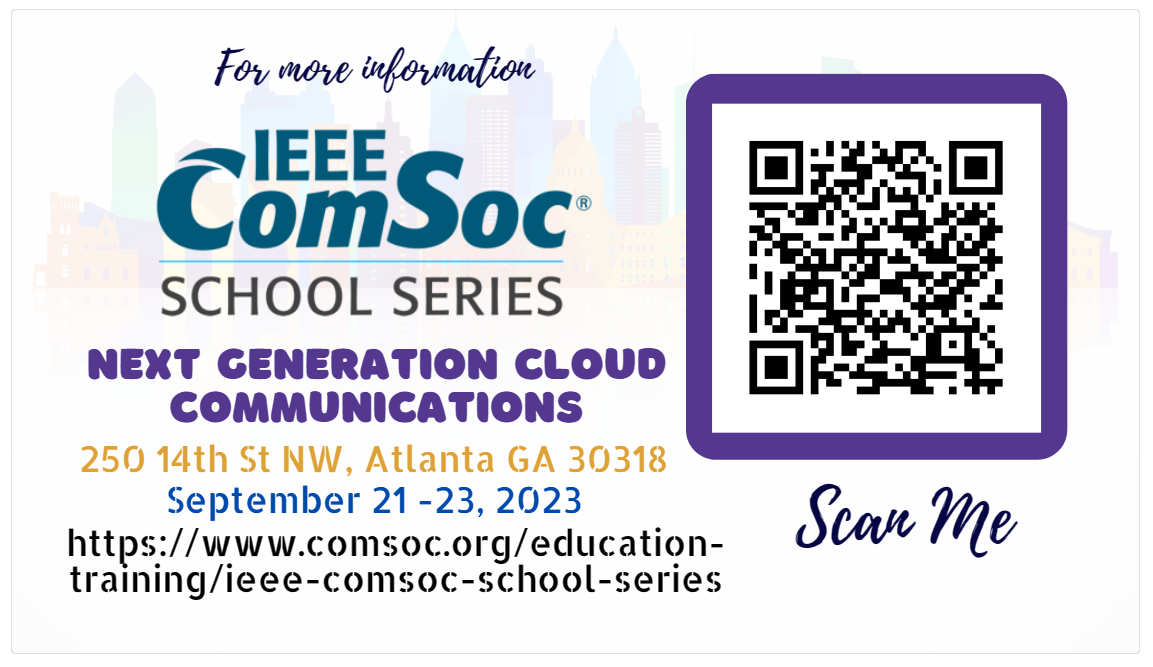 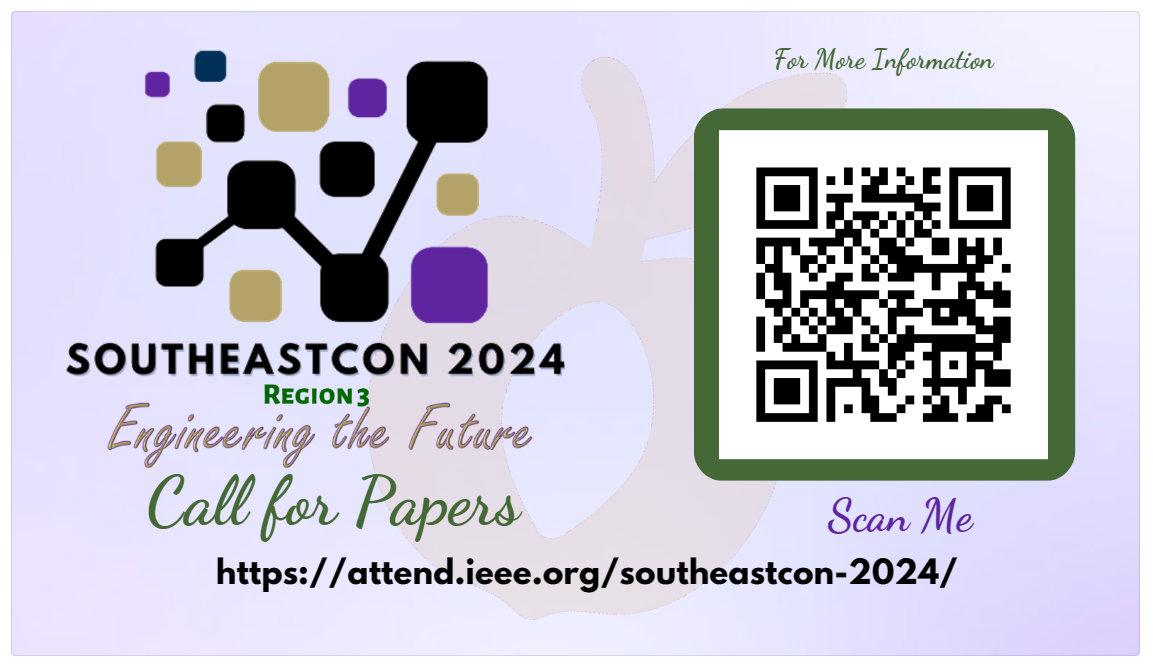 IEEE SoutheastCon 2023
Orlando, Florida
17
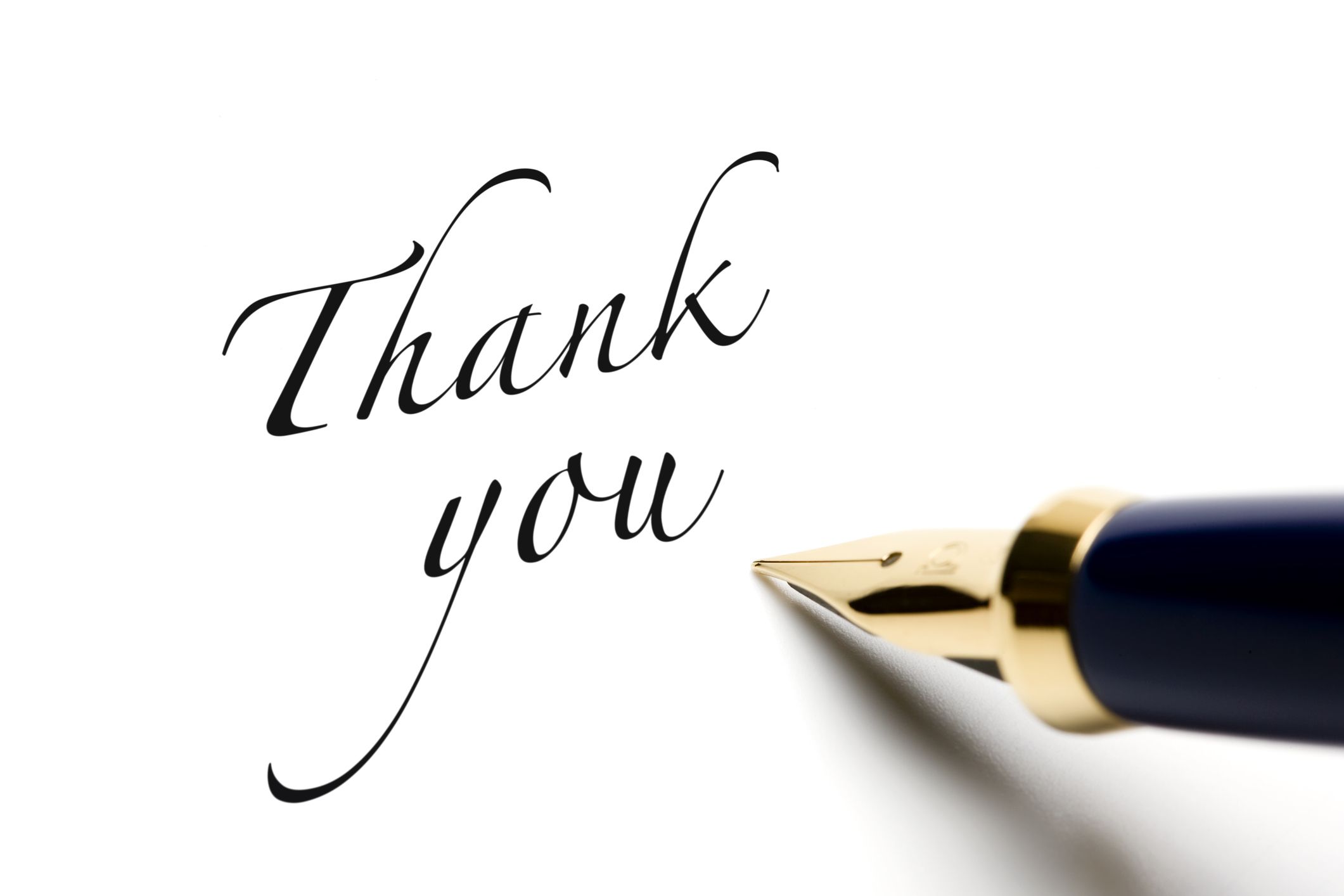 Tamseel Syed: syed.tamseel@ieee.org
VoLT Program questions: VoLT@ieee.org
IEEE SoutheastCon 2023
Orlando, Florida
18